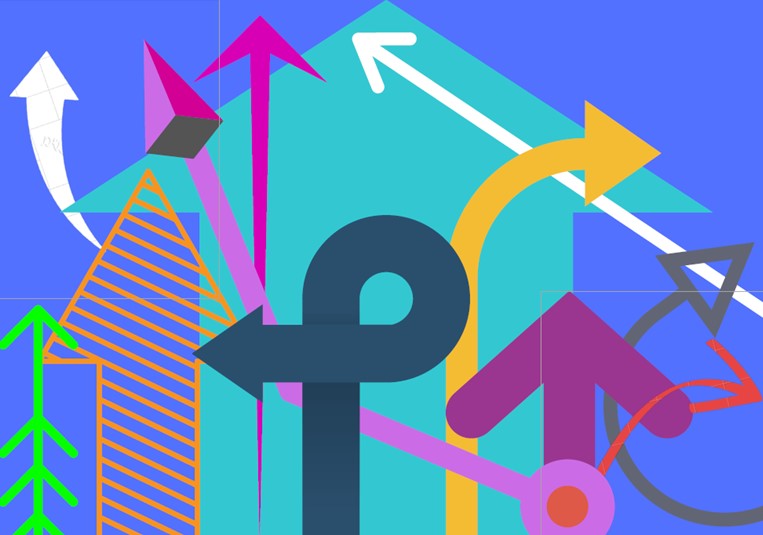 What’s Next: Navigating your first year out
March 31st, 2021
6:00 – 8:00 PM 
Via ZOOM
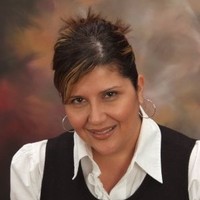 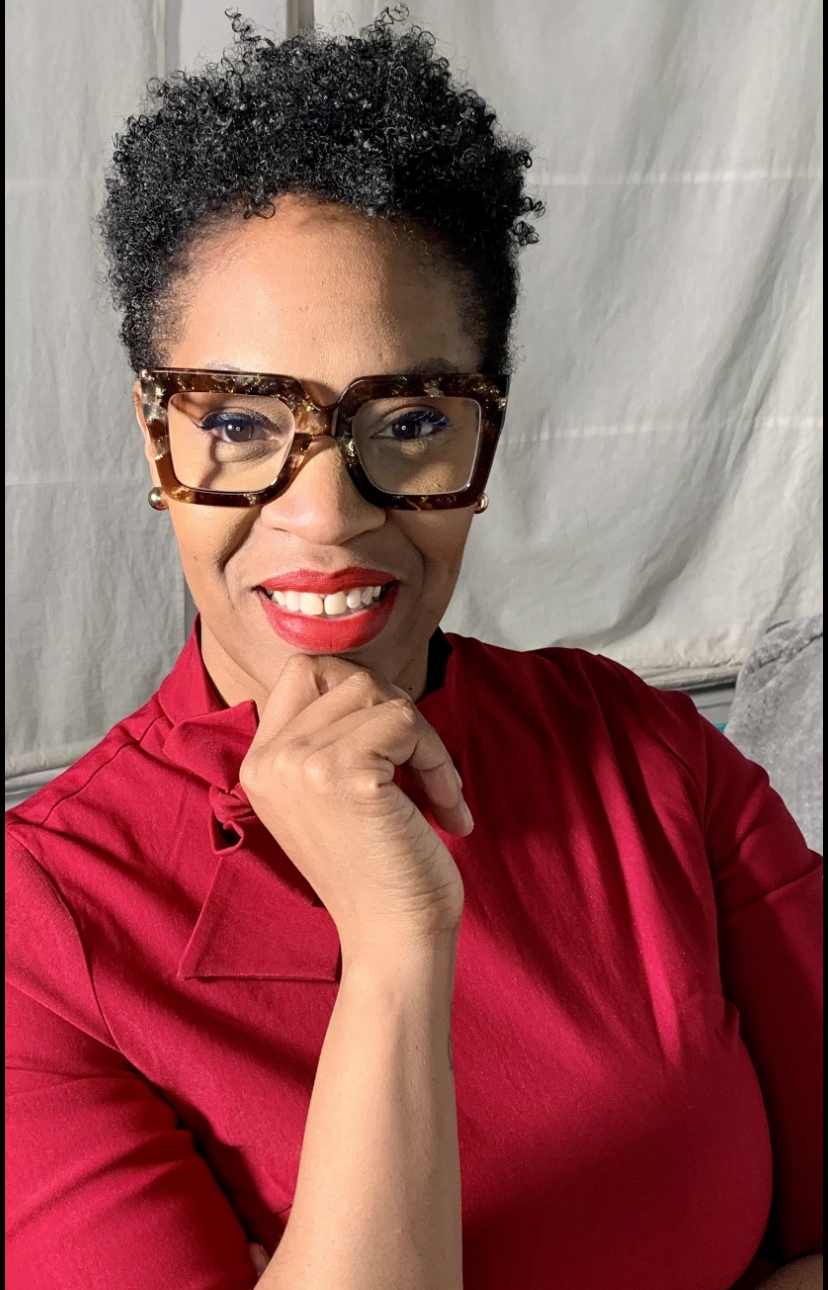 Our faculty
Introductions:  Prof. Abruzzi and Prof. Franzione

Panel moderator: Prof. Lopez

Wrap-up: Prof. Obrien-Richardson
Prof Obrien-Richardson
Prof Lopez
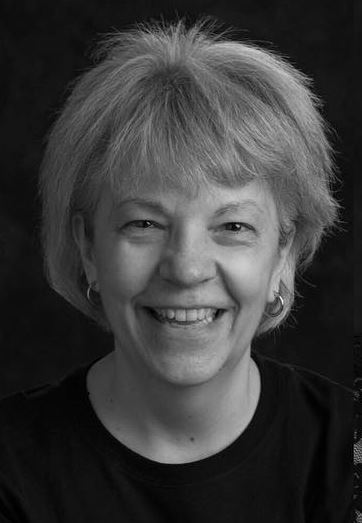 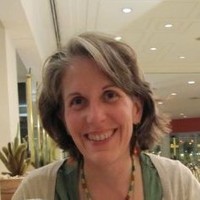 And a very special thanks to Cheryl Egan, who is helping us run this program!
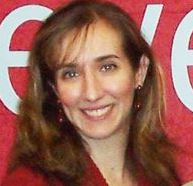 Prof Abruzzi
Prof Franzione
Our panelists
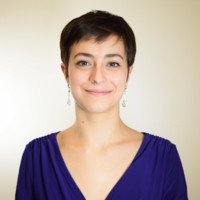 Alexandra Jacko: BS ‘21 (January), Public Health major, Statistics minor  
Currently: Independent Consultant, Renew360 Rehabilitation Center; STEM Academic Leader, Douglass Project for Women in STEM; MPH student at RU SPH in biostatistics. 

Celine LaBelle: BS ‘20, Public Health major, Health Disparities Certificate, Statistics minor;  Certified Health Education Specialist (CHES)
Currently:  Health Education Assistant, Montgomery Township Health Department

David Abayev: BS ‘19, Public Health major, Biology minor 
Currently:  DDS candidate at New York University – College of Dentistry
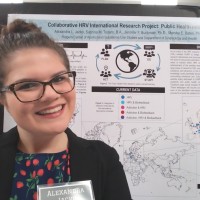 Celine
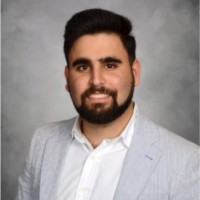 Alexandra
David
Our panelists
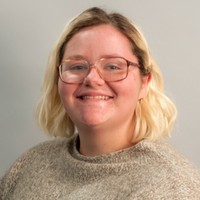 Margaret Haskopoulos:  BS ‘18, Public Health and Journalism double major 
Currently: MPH student in Humanitarian Health at George Washington University- Milken Institute of Public Health

Marquis Johnson:  BS’15, Public Health; MHA’20 Health/Health Care Administration/Management (Rutgers- Bloustein), Lean Six Sigma Green Belt Certification
Currently:  Overdose Detection Mapping Application Program Coordinator at Washington/Baltimore High Intensity Drug Trafficking Area 

Auriel Tarty:  BS’12, Public Health; MPH’20 Epidemiology (Georgia State University)
Currently:   Contact Tracer/Case Investigator, Georgia Department of Public Health
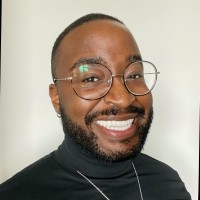 Margaret
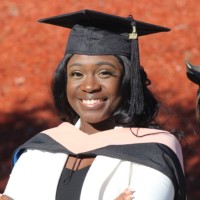 Marquis
Auriel
What’s Next for our Panelists?
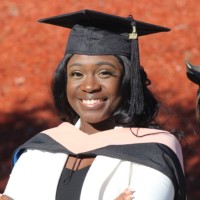 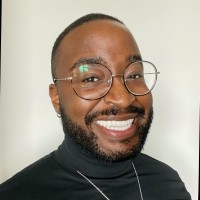 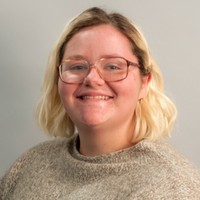 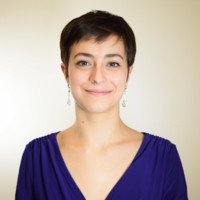 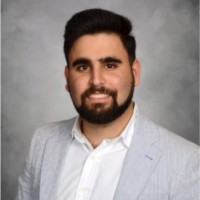 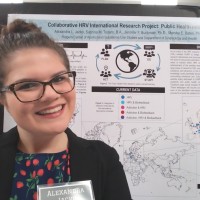 Auriel
Work in research and surveillance on  under-served populations in the area of mental health as a chronic disease
David


Finish school, complete residency and practice dentistry
Marquis

Undertake a PhD in Behavioral and Community Health at the University of Maryland, College Park
Margaret

Finish MPH
Work in the fields of disaster relief and/or emergency response
Celine

Identify specialty area in PH 
Undertake MPH
Alexandra
Finish MPH in Biostatistics
Dream job:  work at SAMHSA Center for Behavioral Health Statistics and Quality specializing in addiction services
Connect with our panelists on LinkedIn!
Alexandra Jacko: https://www.linkedin.com/in/alexandra-jacko-b3524b17a/
Celine LaBelle: https://www.linkedin.com/in/celinemlabelle/
David Abayev: https://www.linkedin.com/in/david-abayev/
Margaret Haskopoulos: https://www.linkedin.com/in/margarethaskopoulos/
Marquis Johnson: https://www.linkedin.com/in/marquisj/
Auriel Tarty: https://www.linkedin.com/in/aurieltarty-mph/